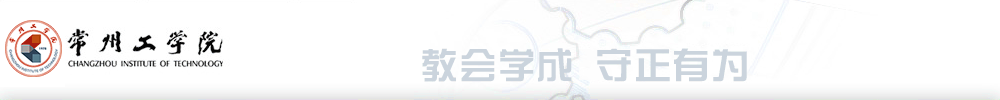 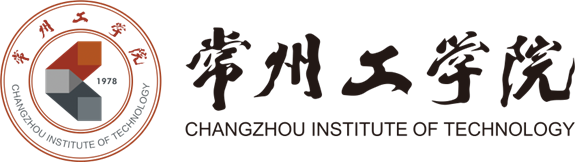 2019-2021聘期岗位聘用工作
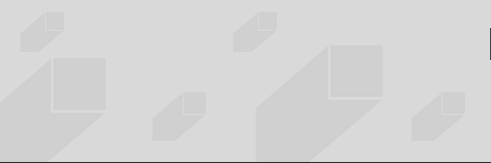 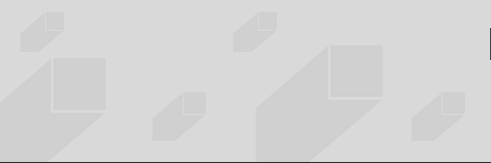 2019/5/29
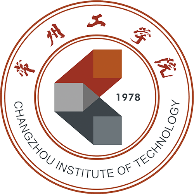 一
二
三
四
五
聘期教职工岗位考核办法
外国语学院岗位设置
外国语学院岗位说明书
聘期岗位聘用工作通知
聘期岗位聘用承诺书
目录
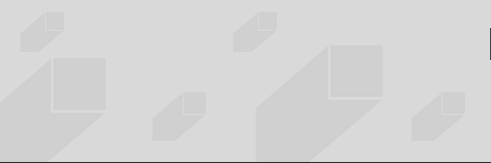 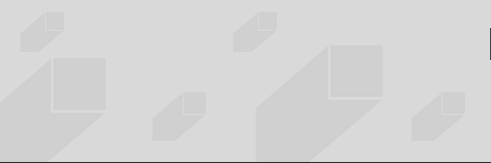 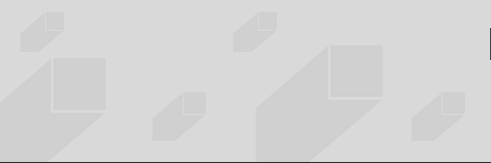 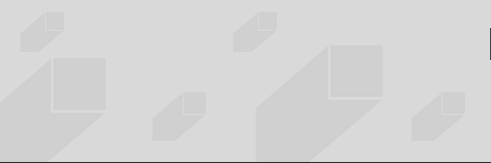 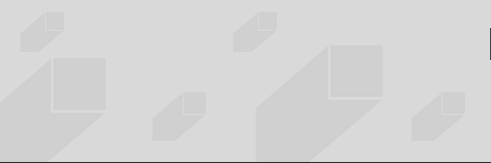 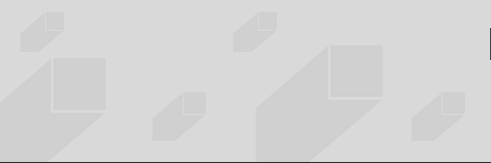 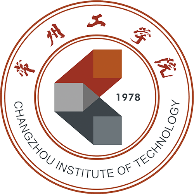 第一部分 外国语学院2019-2021聘期教职工岗位考核办法
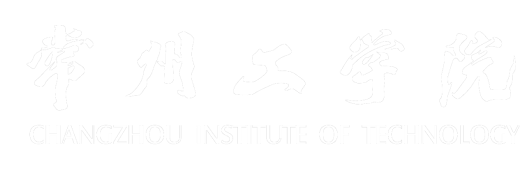 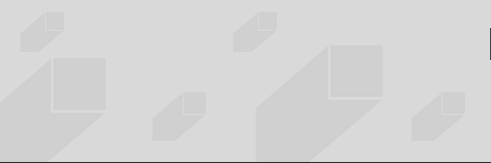 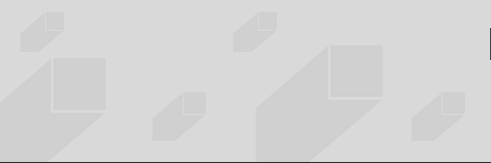 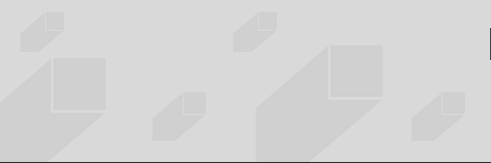 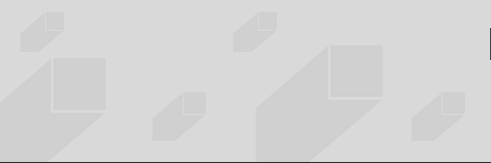 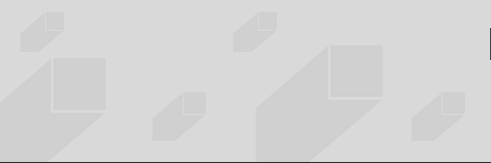 I（学校制定，校级教代会通过，已正式发文）
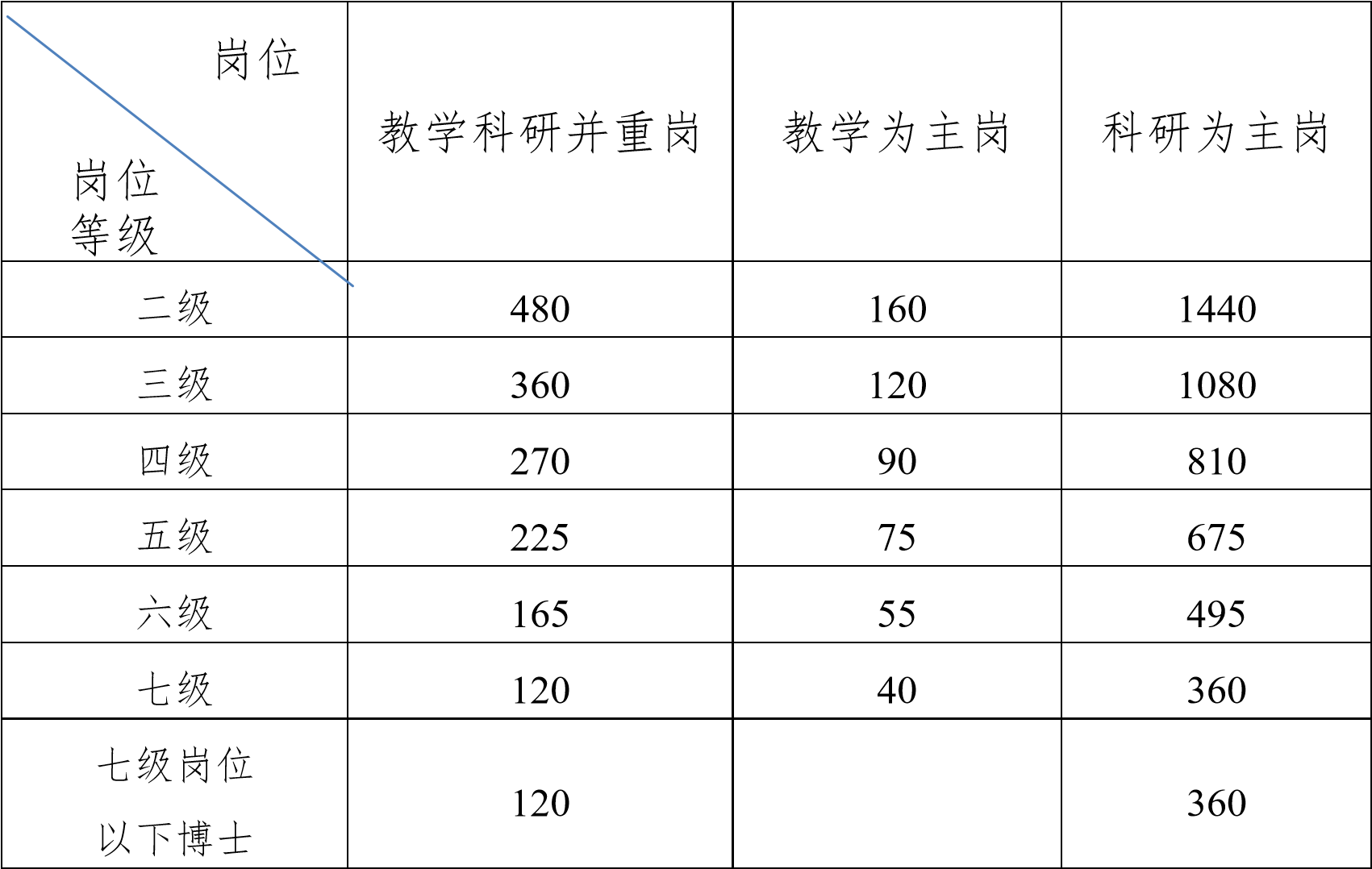 II（外国语学院制定）
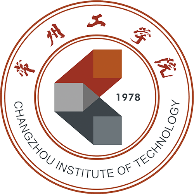 第二部分 外国语学院岗位设置
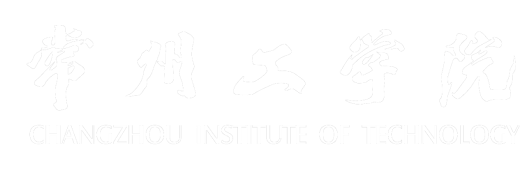 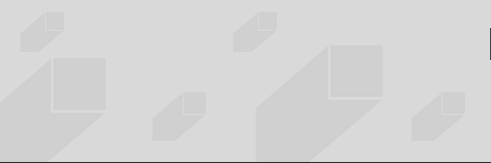 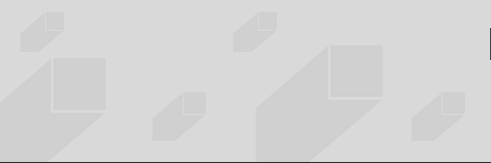 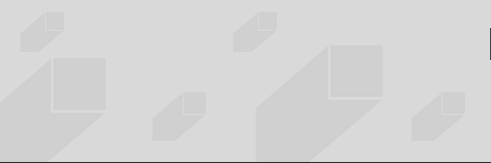 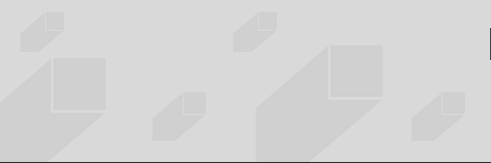 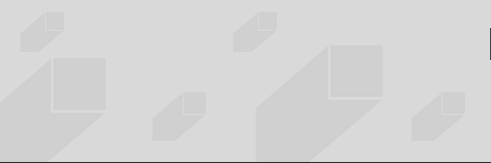 外国语学院岗位设置
第三部分 外国语学院岗位说明书
岗位职责：专业系主任
岗位职责：大学英语教学部主任
岗位职责：教授
岗位职责：副教授
岗位职责：讲师
岗位职责：助教
岗位职责：办公室主任
岗位职责：教学秘书
岗位职责：行政秘书
岗位职责：学生工作办公室主任
岗位职责：团委书记
岗位职责：辅导员
岗位职责：外教教研室主任
岗位职责：实验室主任
岗位职责：实验指导
岗位职责：院长
岗位职责：副院长
岗位职责：党委书记
岗位职责：党委副书记
第四部分 外国语学院关于开展2019-2021聘期岗位聘用工作的通知
一、岗位聘用日程安排
1. 2019年5月29日至2019年5月31日 
根据岗位设置情况，编制并公布各级各类《岗位说明书》。应聘人员对照岗位聘用条件、岗位职数进行申报，填写相应类别的《岗位聘用申请表》和《外国语学院2019-2021聘期岗位聘用承诺书》。5月31日下午5:00之前，把《岗位聘用申请表》、《外国语学院2019-2021聘期岗位聘用承诺书》和相关佐证材料递交综合办公室主任刘爱婷处。
2. 2019年6月2日
召开岗位聘用工作小组会议，对应聘人员材料进行严格审核。对教师岗和其他专业技术岗中三级至四级岗位的聘用提出推荐意见；对管理岗位、教师岗和其他专业技术岗位（五级至十三级）的聘用提出聘用意见。
3. 2019年6月4日至2019年6月6日
对拟聘用人员名单进行公示，公示期为3个工作日。公示期间，教职工对岗位聘用意见如有异议，向外国语学院岗位聘用工作申诉小组提出投诉或申诉。
一、岗位聘用日程安排
4. 2019年6月10日
学院将《岗位说明书》、《2019-2021 聘期岗位聘用情况汇总表》（按岗位类别分别汇总）、个人《岗位聘用申请表》（佐证材料要求见有关说明）等材料报送学校人事处，同时，《岗位说明书》和汇总表电子版发送至rsc@oa.czu.cn。
5. 2019年6月11日至2019年6月20日 
人事处对各单位岗位聘用情况进行汇总、复核。相关职能部门对二级学院（体育教学部）教师和其他专业技术三级至四级岗位应聘人员申请表所填内容的真实性进行审核。 
6. 2019年6月20日至2019年6月23日 
各类岗位聘用工作评审委员会对应聘人员的聘用情况 进行评审，提出聘用意见。
7. 2019年6月24日至2019年6月28日
校岗位聘用工作领导小组对全体应聘人员的岗位聘用及岗位等级进行审定。公示岗位聘用结果，公示期为5个工作日。公示期间，教职工对岗位聘用意见如有异议，向校岗位聘用工作申诉委员会提出投诉或申诉。
一、岗位聘用日程安排
8. 2019年6月29日至2019年6月30日 
学校公布聘余岗位，未上岗人员重新选择岗位并提出个人申请，学校按聘用程序进行评审，形成聘用意见。 
9. 2019年7月1日后 
学校将岗位聘用结果报上级主管部门核定、备案后，聘用单位与受聘人员签订岗位聘用合同。
二、有关说明
1. 本次岗位聘用期限：2019年6月至2021年12月。 
2. 为保证岗位聘用和考核的合理性，关于2019年1月至6月取得的业绩成果作为本聘期考核成果计算，不作为本聘期岗位聘用条件。
3. 岗位聘用条件中规定的上一聘期内项目，无论是新增立项或者结项都可以作为申请条件。
4. 教授三级岗条件中规定的上一聘期内项目、学科团队建设及成果类中的2、3、4、5、6项须为聘期内新获批成果。
5. 上一轮聘期内晋升专业技术职务人员，在晋升专业技术职务的当年度1月1日起的成果，可以作为本轮聘期岗位申请条件。
6. 在本次聘用过程中，新引进的应届毕业博士在3个月见习期内的，岗位等级为十级；见习期已结束的博士可对应条件申请分级，但用于申请岗位分级的成果须为来校受聘讲师岗位后的成果。
二、有关说明
7. 对教师和其他专业技术五级至七级岗位在2:4:4的比例范围内、八级至十级岗位在3:4:3的比例范围内、十一级、十二级岗位在5:5的比例范围内进行聘用。【000000】
8. 对照《常州工学院岗位设置与聘用管理办法》中的聘 用条件，应聘人员在申请表中应填写符合所申请岗位的全部 条件。
9. 学院严格审核应聘人员递交的相关佐证材料，并注明与原件或事实是否相符。教师和其他专业技术三级至四级岗位的相关佐证材料均需与个人《岗位聘用申请表》一同报送人事处。 
10. 应聘人员的申请岗位如不在原所在单位，提交的《岗 位聘用申请表》须经原所在单位负责人签字同意。 
11. 低职高聘岗位聘用工作另行通知。
12.《岗位聘用申请表》可在人事处网站“下载中心”下载。
第五部分 外国语学院2019-2021聘期岗位聘用承诺书
外国语学院2019-2021聘期岗位聘用承诺书
本人在应聘外国语学院工作岗位之前，认真阅读了外国语学院各类《岗位说明书》，清楚岗位职责。本人郑重承诺，受聘外国语学院相应岗位之后，一定按照岗位职责要求完成受聘岗位规定的工作任务。对于聘期内学校下达的年度目标责任书中的相关任务，尤其是核心目标任务（具体指纵横项到账经费、SCI/SSCI/ CSSCI/A&HCI收录论文、省部级及以上项目与获奖等），确保按年度完成；对于教学任务（含成人教育、助学二学历、短期培训等）、班主任（学业导师）以及学校分配的各类监考任务安排等，确保积极主动承担；对于培训与创收等社会服务工作，确保完成学院下达的指标任务。本人一定会信守承诺，若没有充分履行岗位职责，愿意按照学院奖励性绩效工资分配方案领取绩效工资；如因没有充分履行岗位职责导致的聘期考核基本合格或不合格，本人愿意承担相应的后果。
    本承诺书一式三份，学院、系部室和个人各留存一份。
承诺人：
2019年5月31日
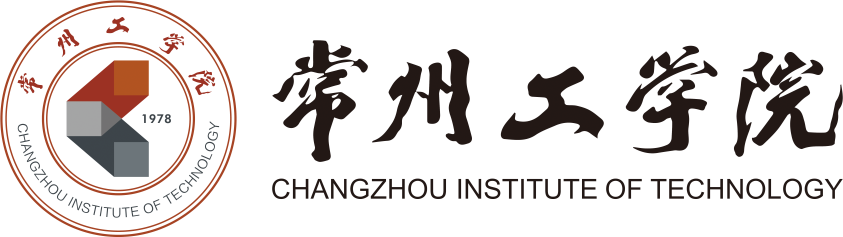 人在一起叫聚会
心在一起叫团队
谢！
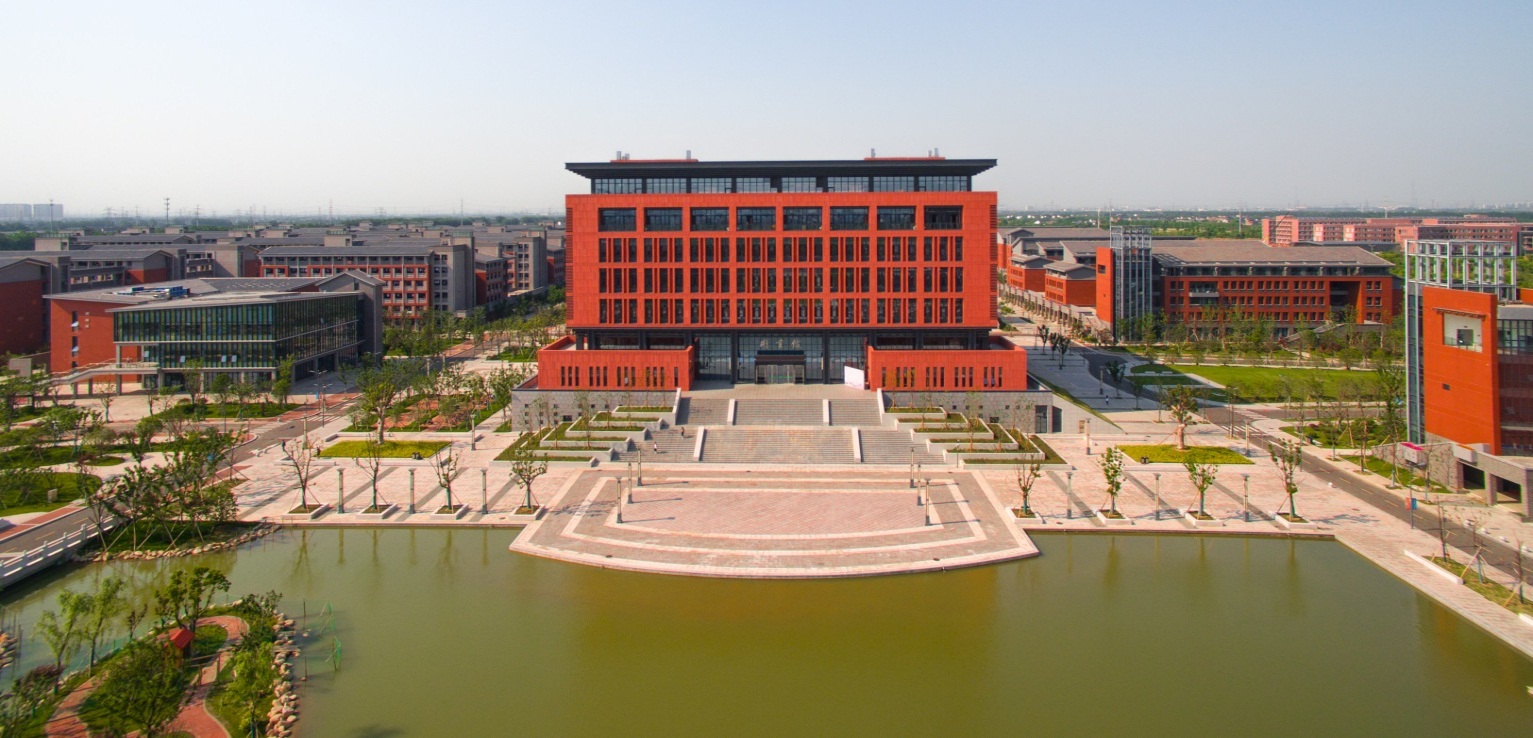 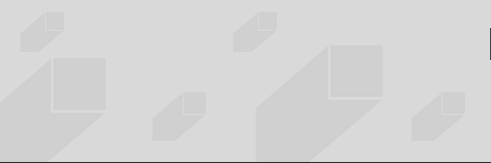 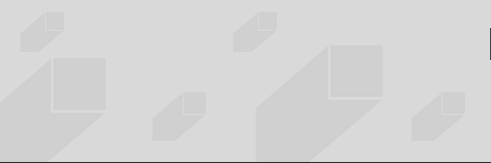 教会学成  守正有为